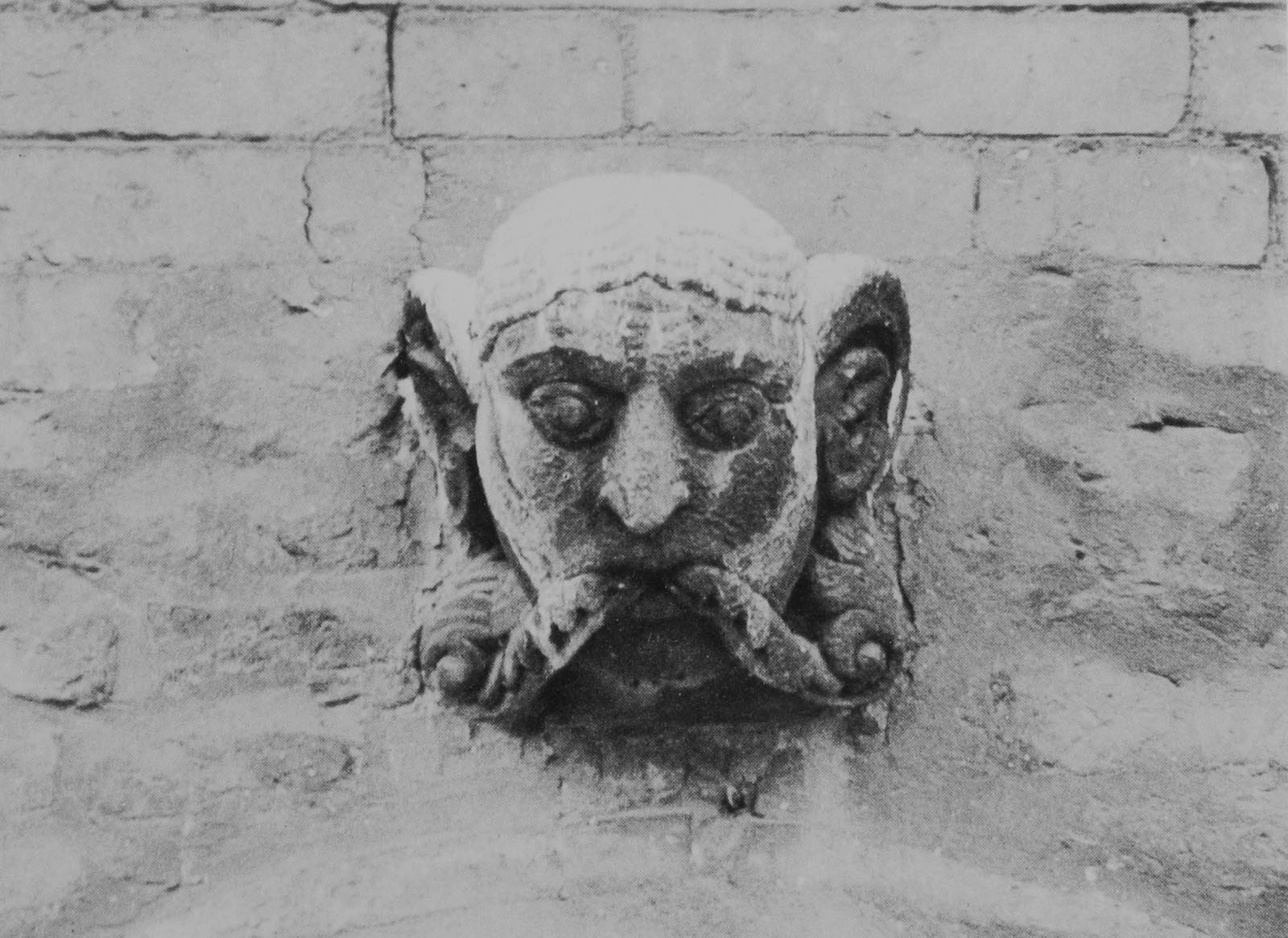 Italienische Künstler in Europa
Überlegungen zu Typen und Strukturen mobiler Ateliers im 12. Jahrhundert
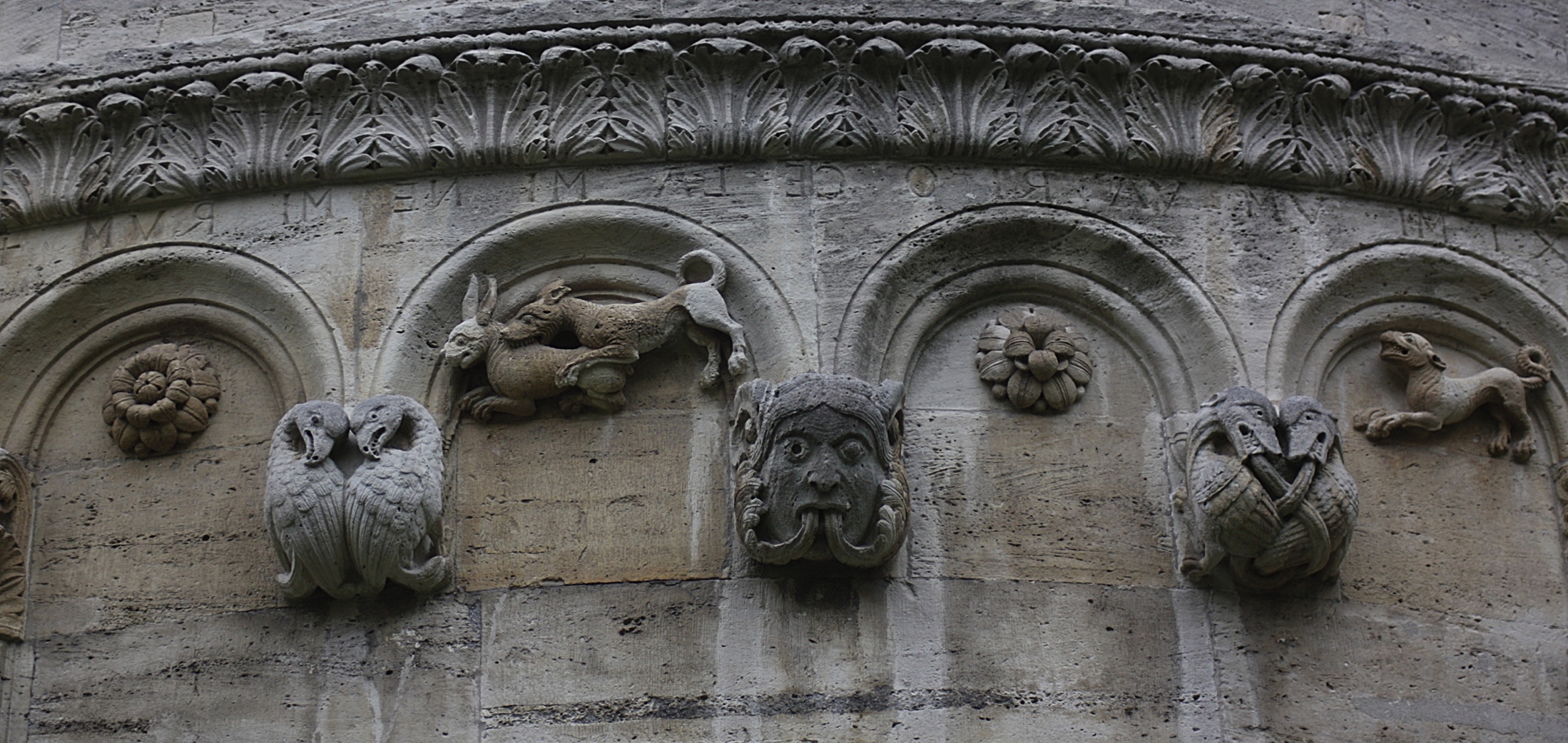 Bruno Klein, Technische Universität Dresden
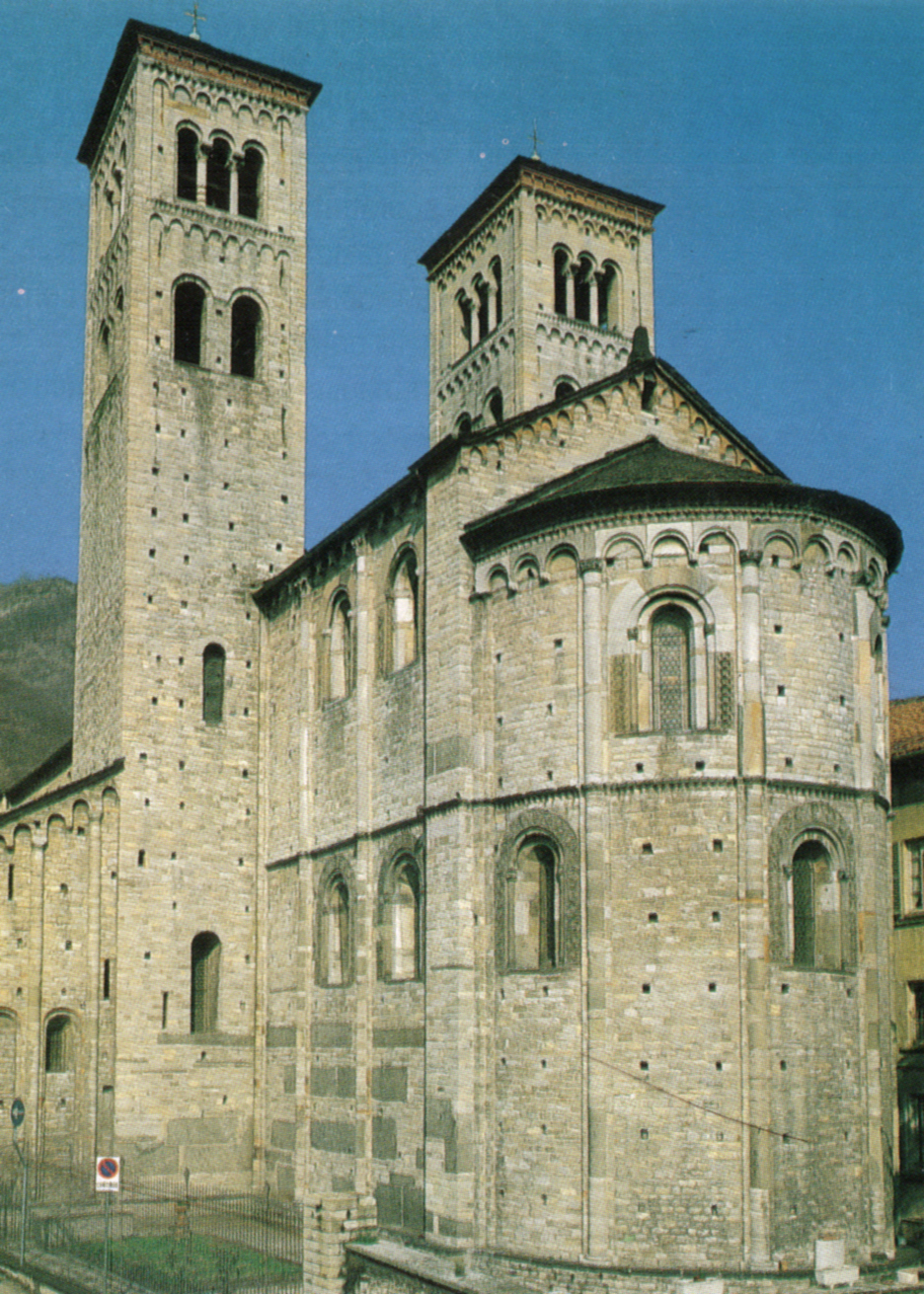 Como, San Abbondio                                                   Speyer, Dom
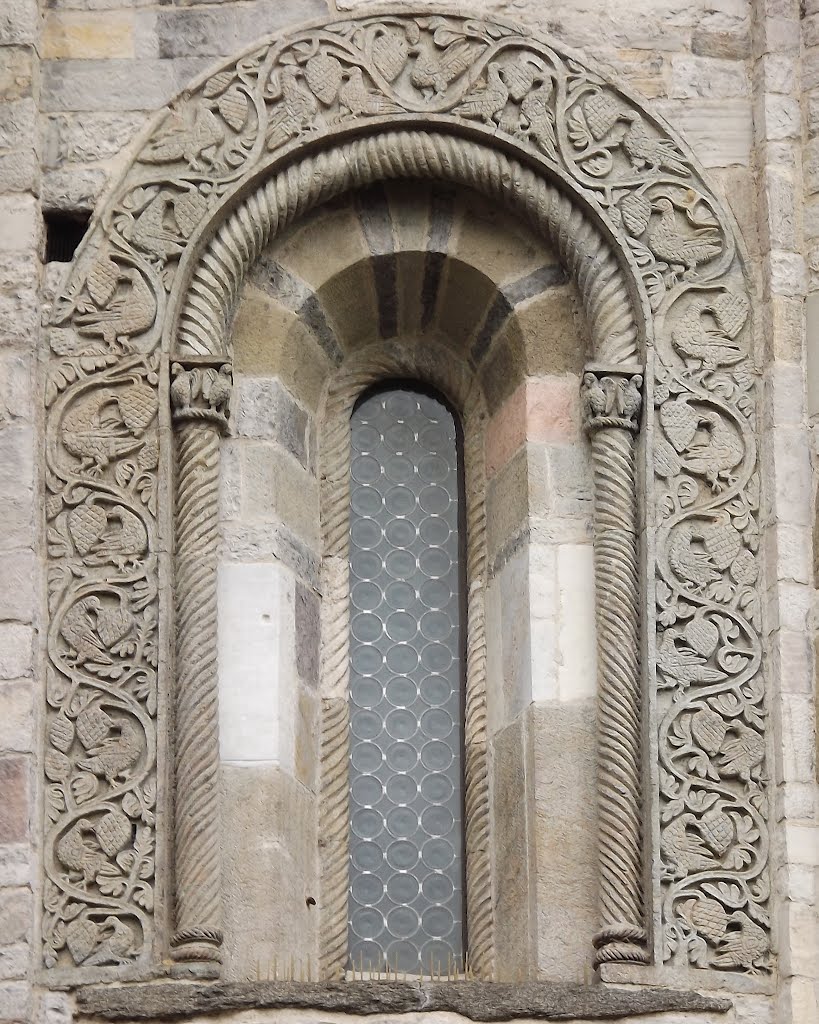 Como, San Abbondio                                                   Speyer, Dom
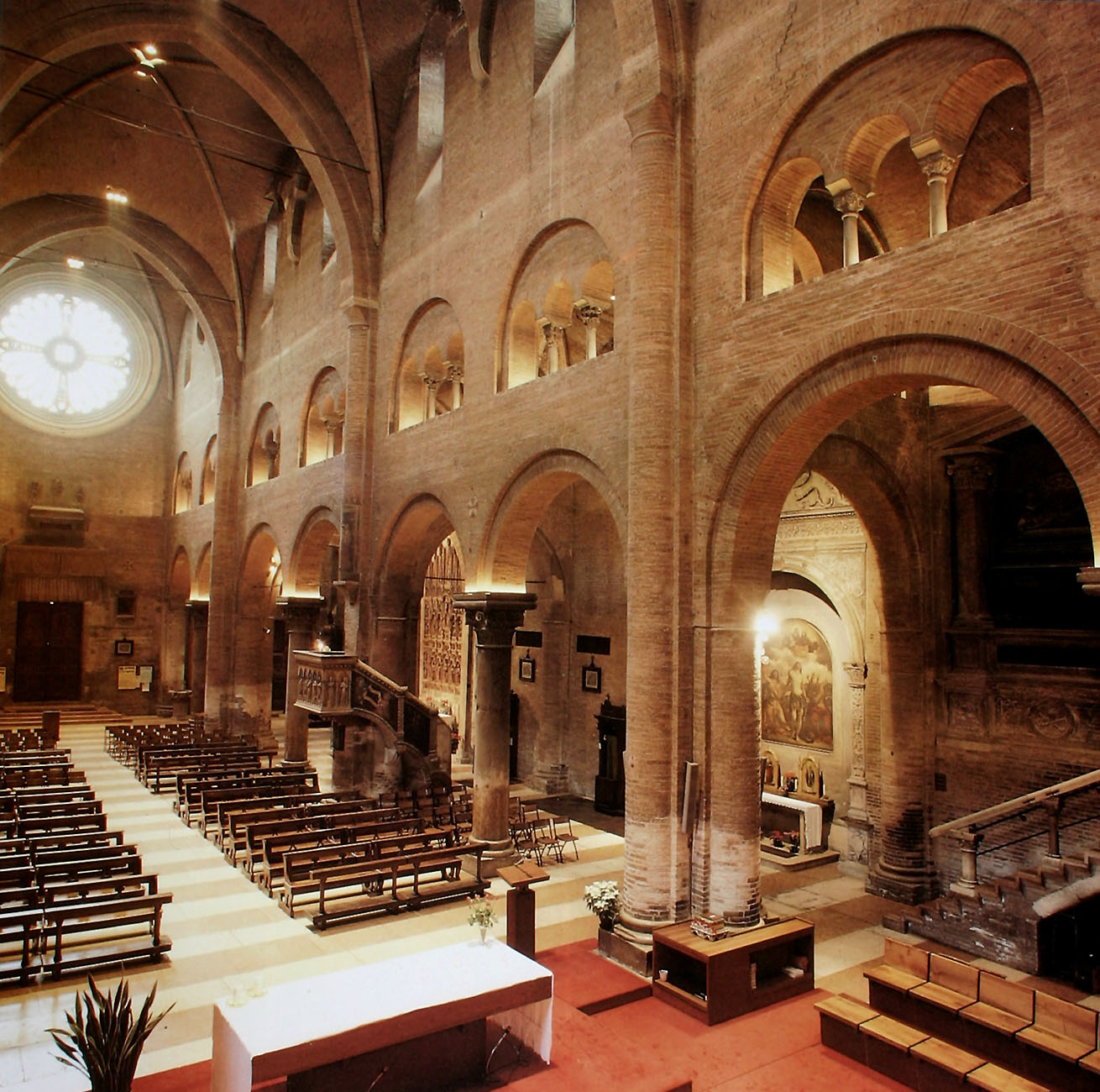 Modena, Dom                                                                 Basel, Münster
Seo de Urgel
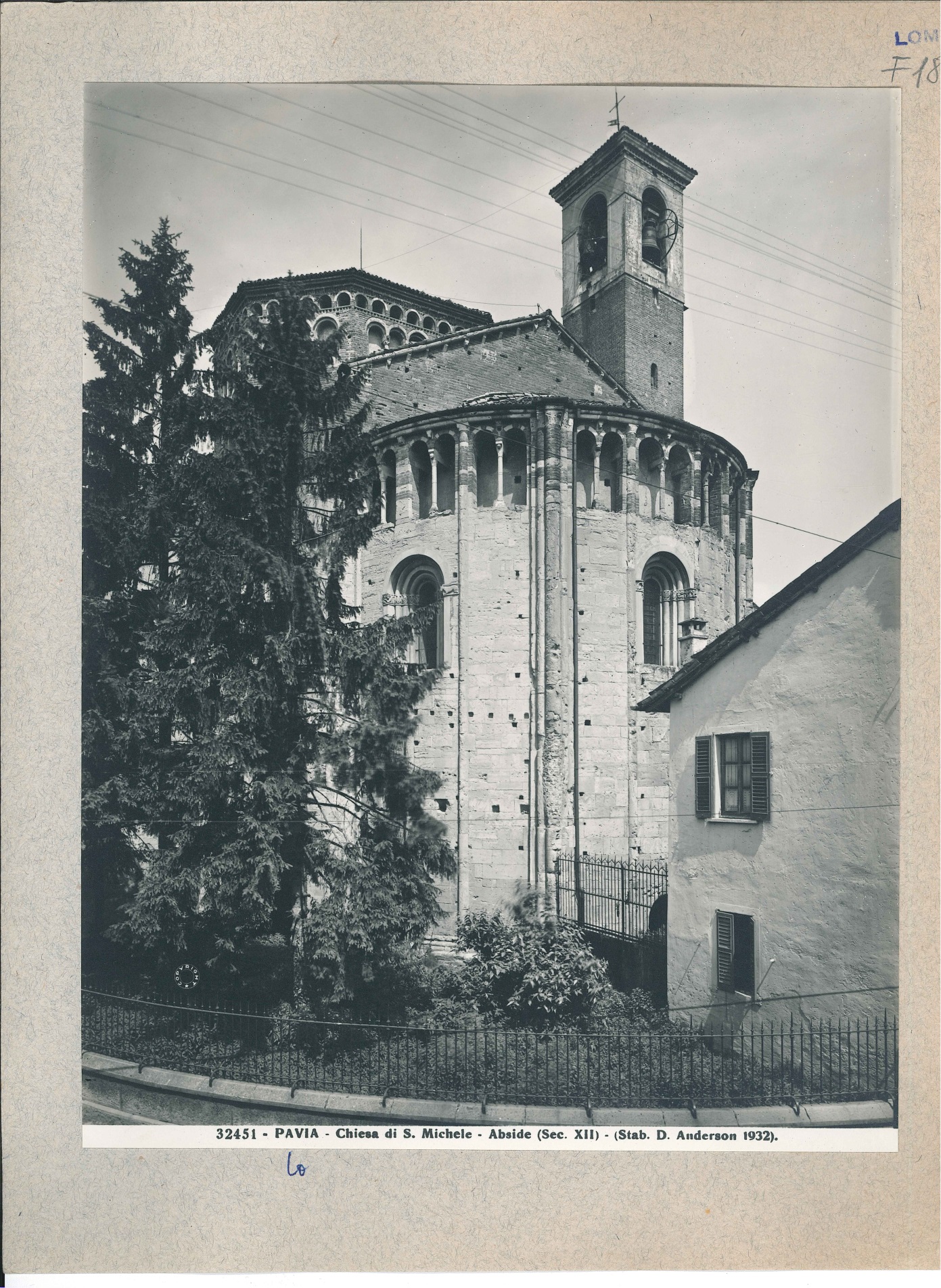 Seo de Urgel
Pavia
Modena, Dom
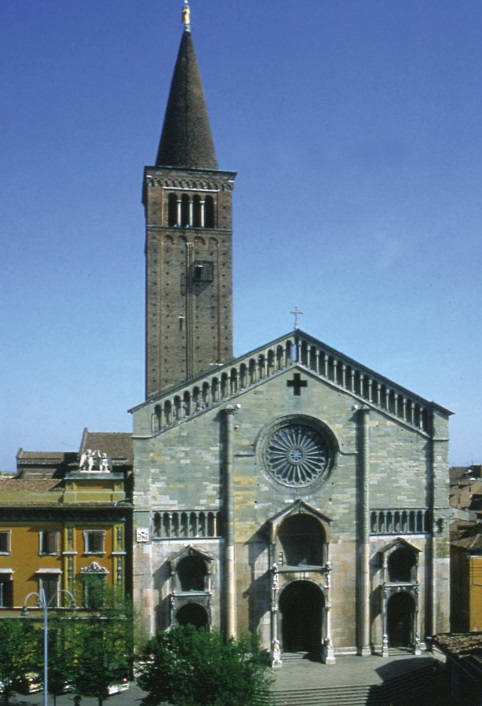 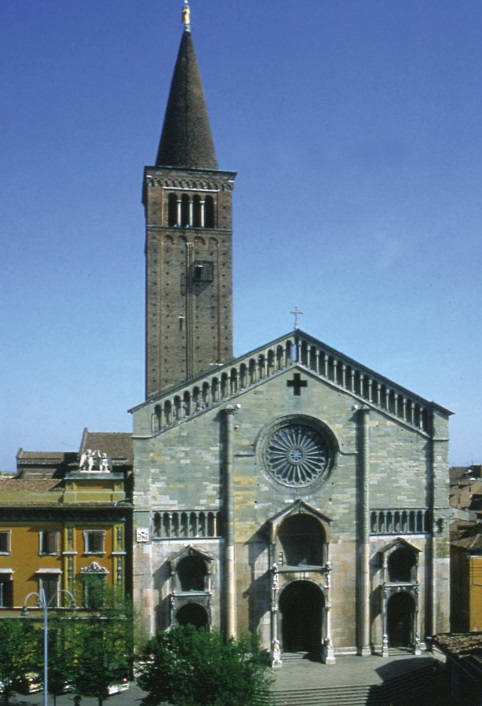 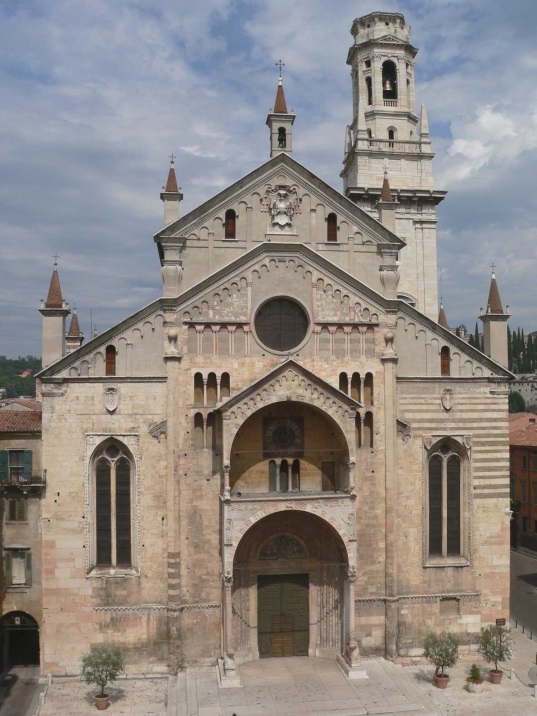 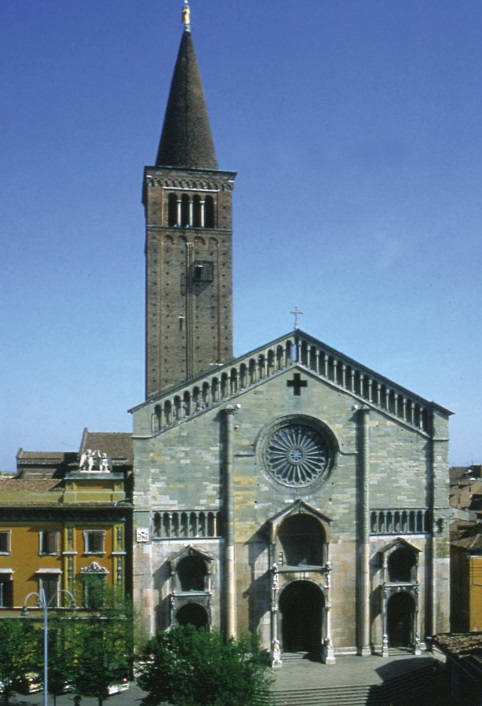 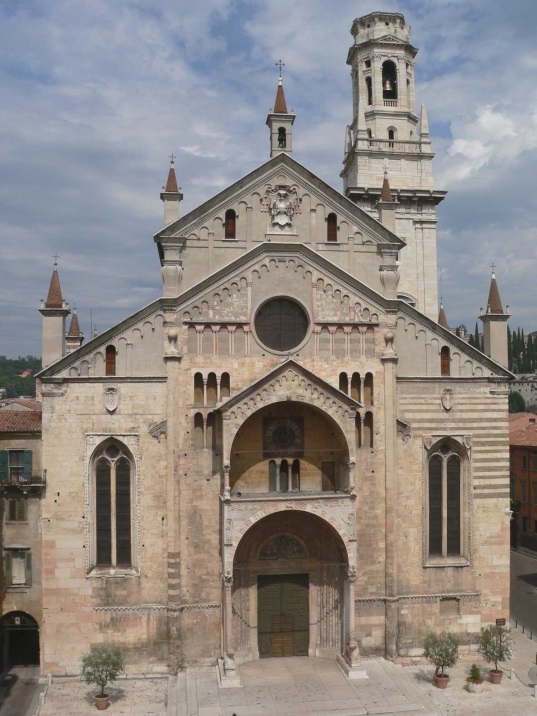 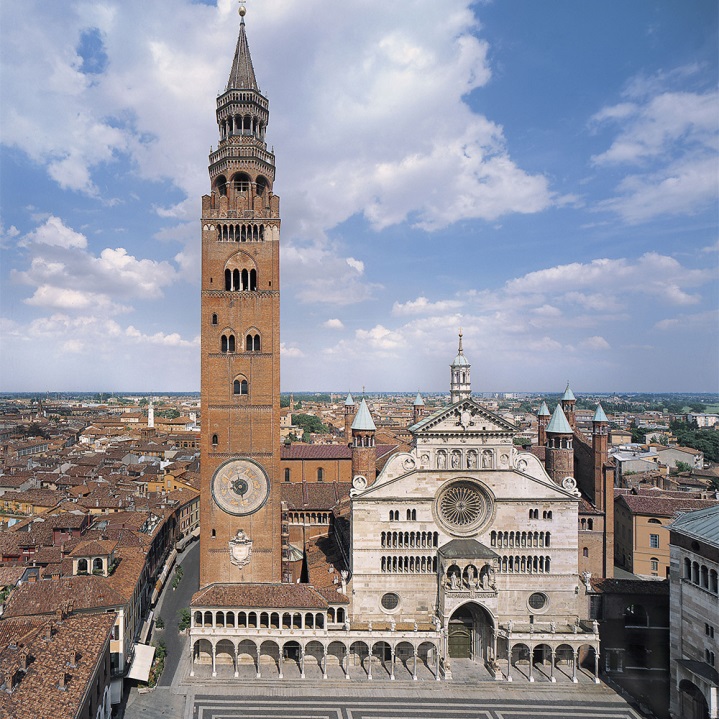 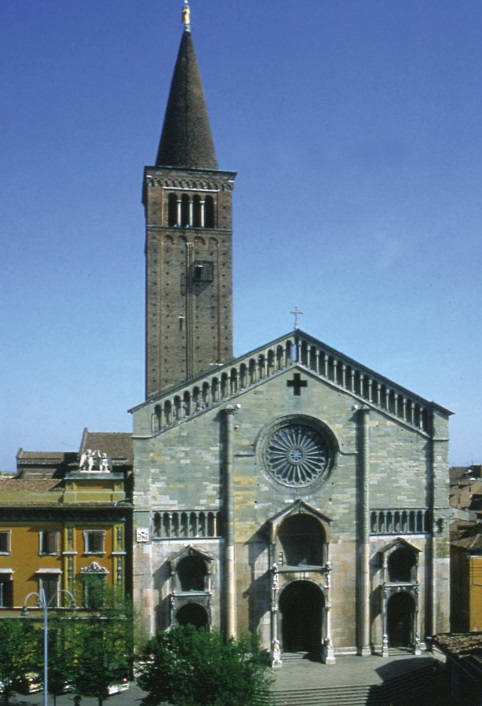 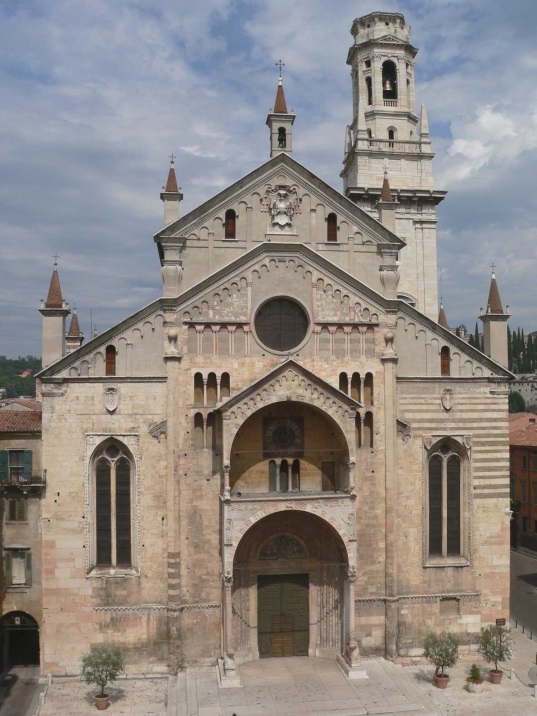 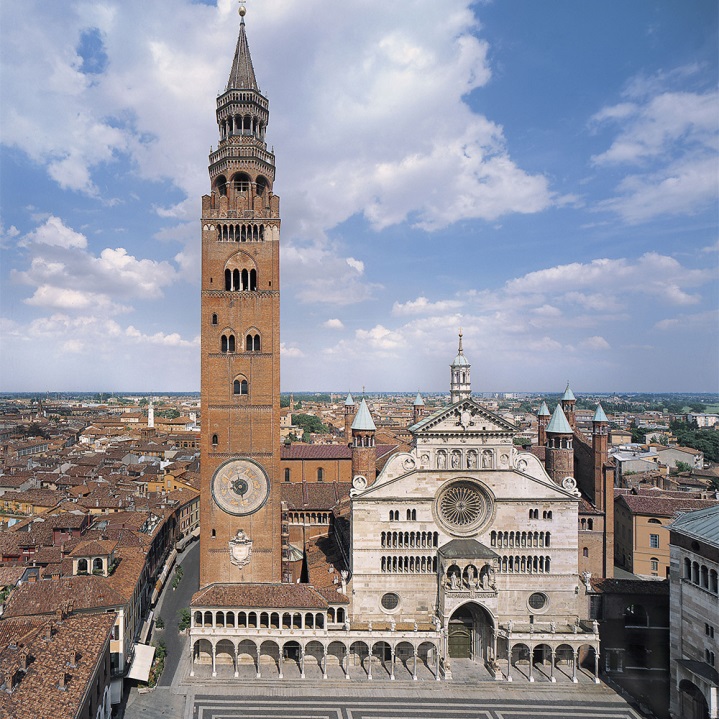 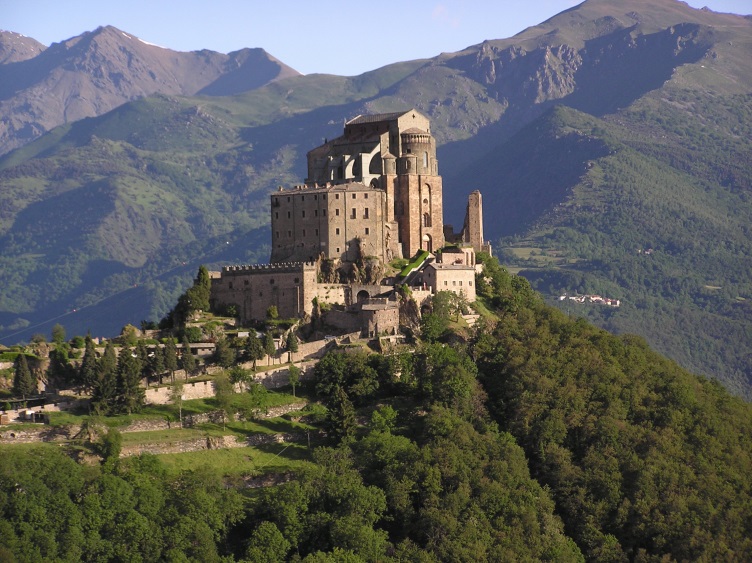 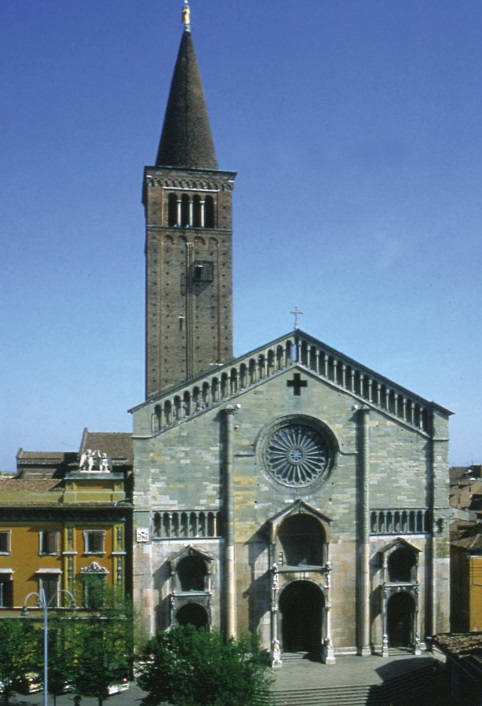 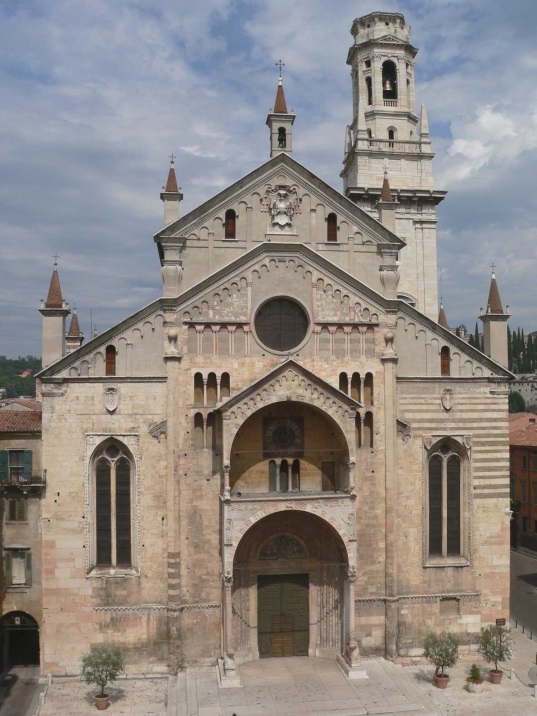 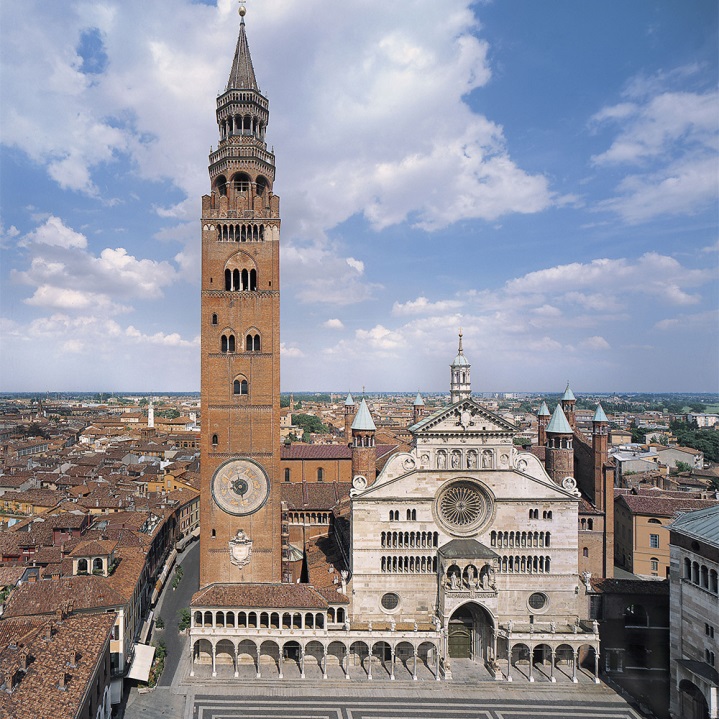 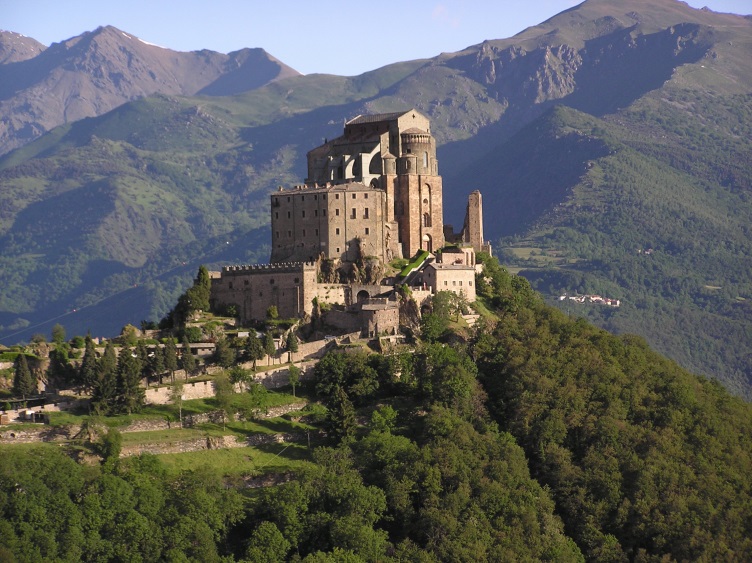 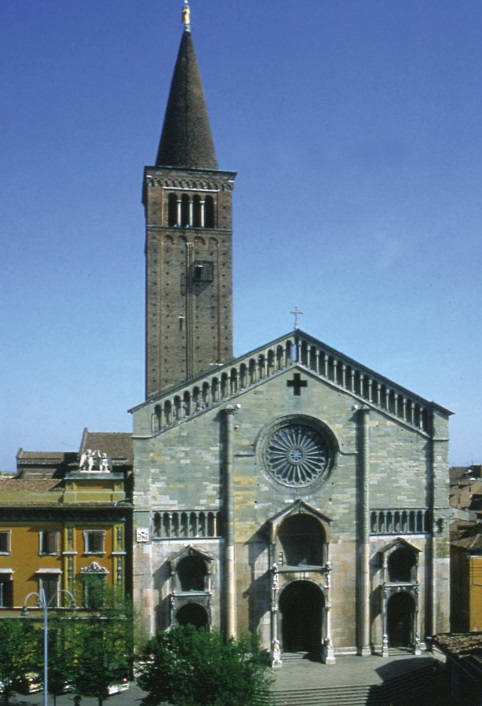 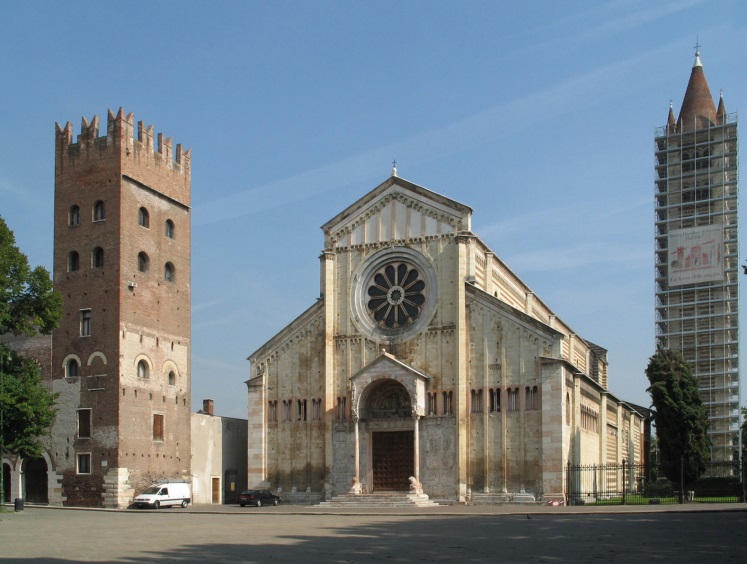 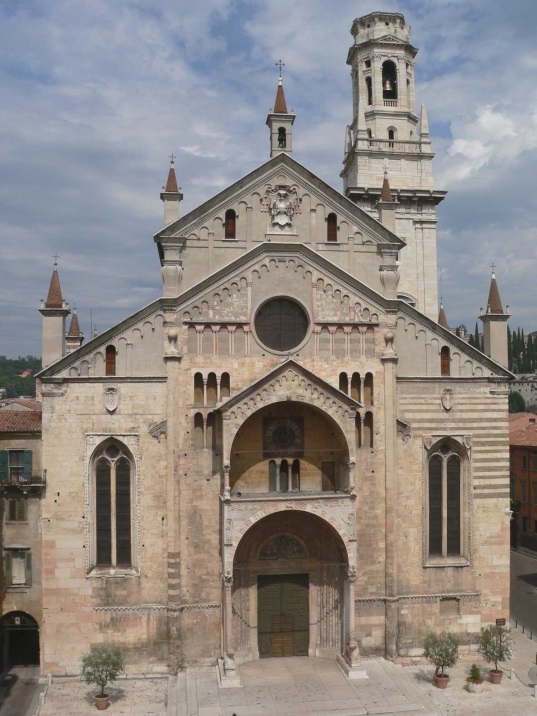 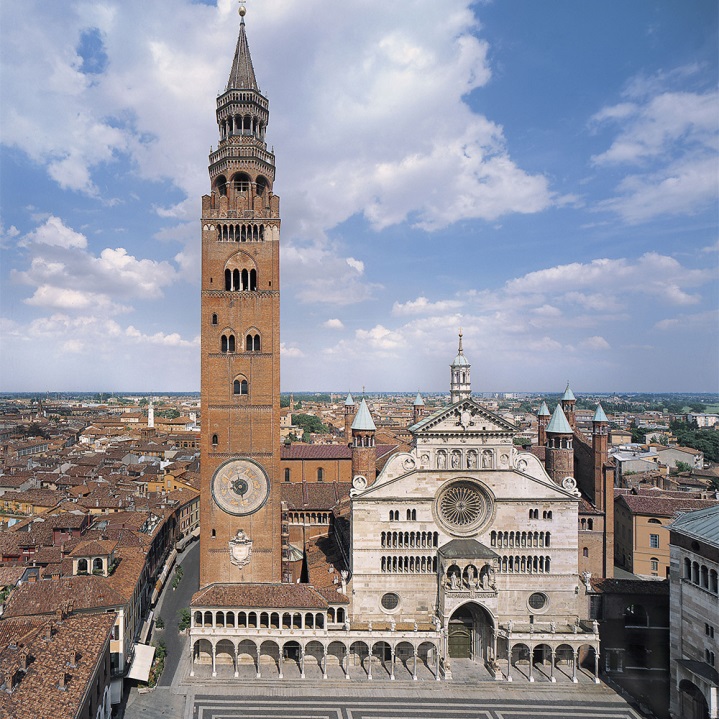 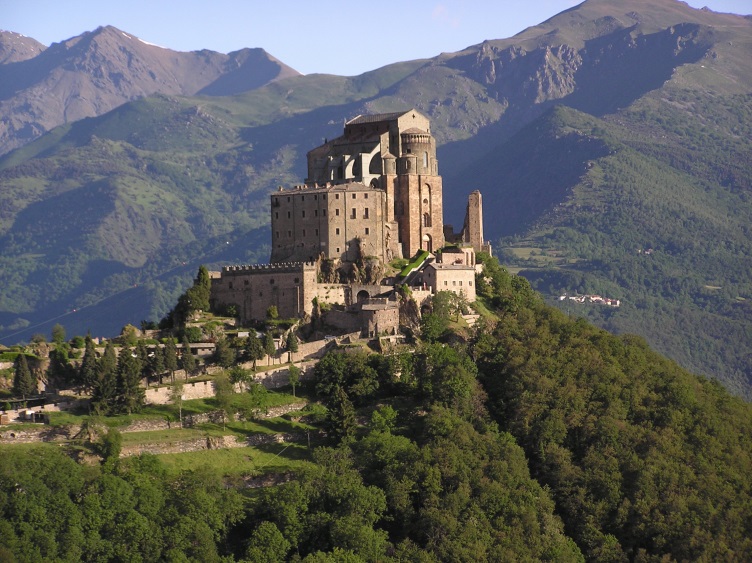 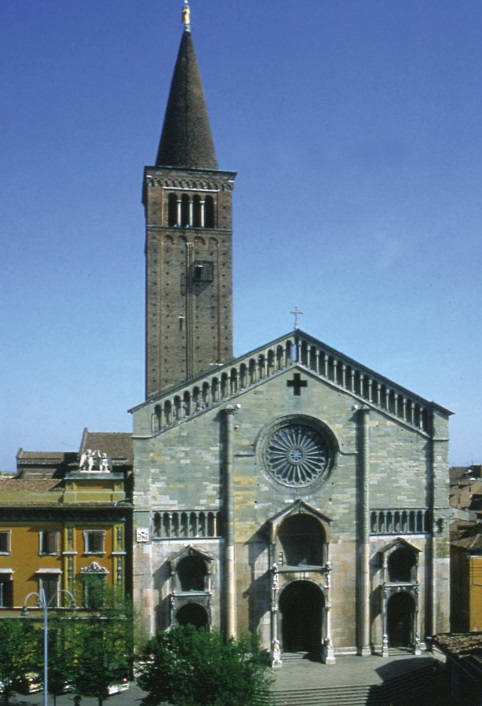 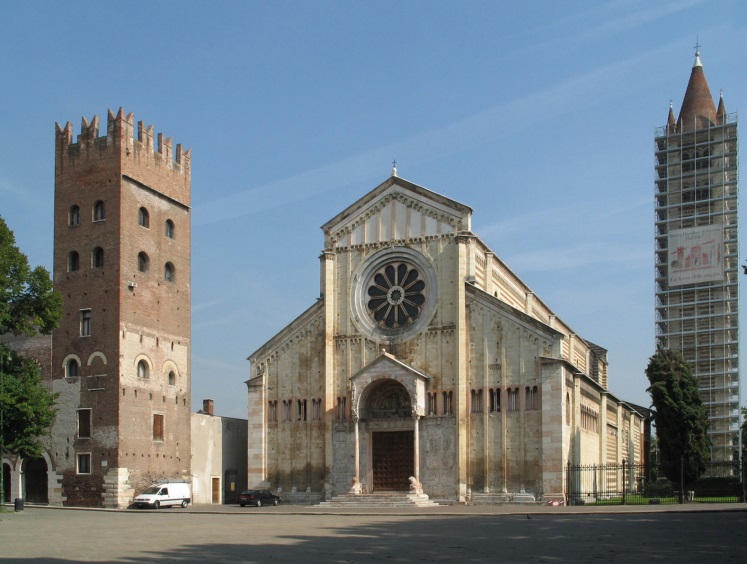 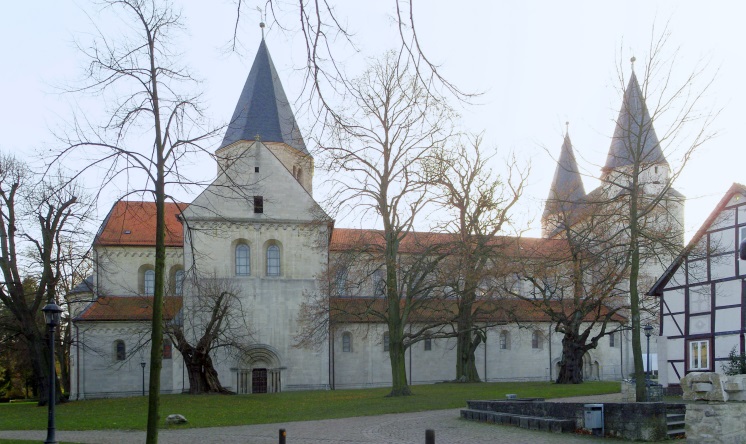 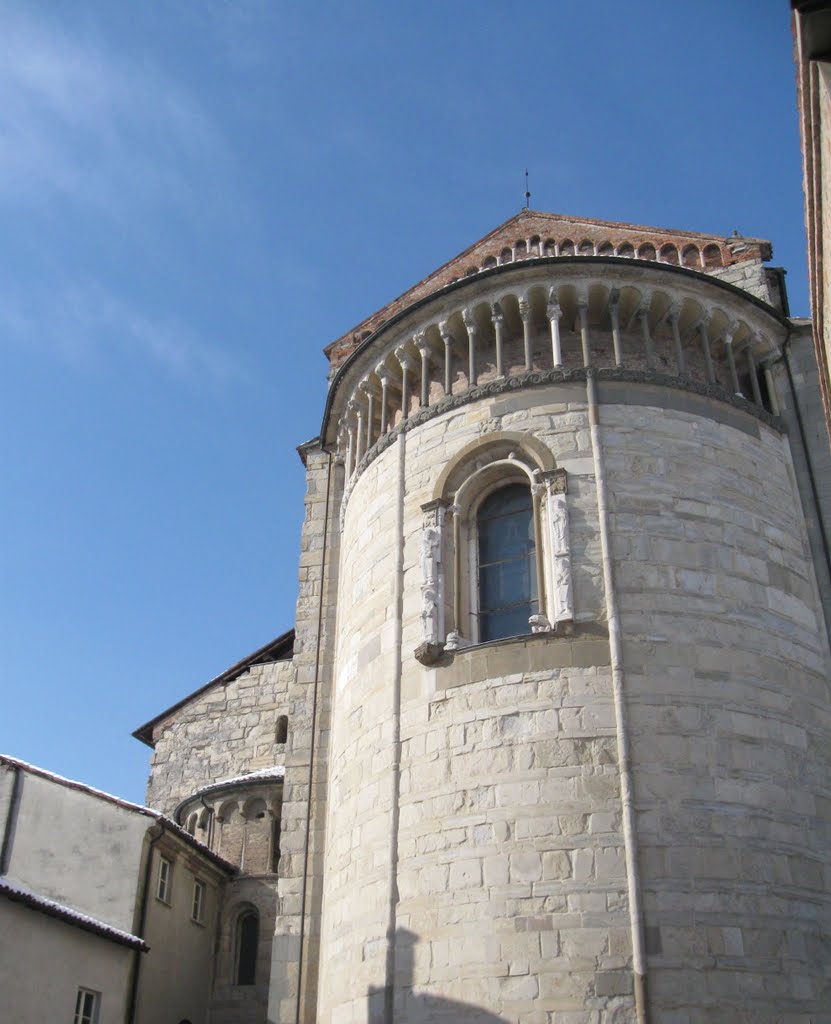 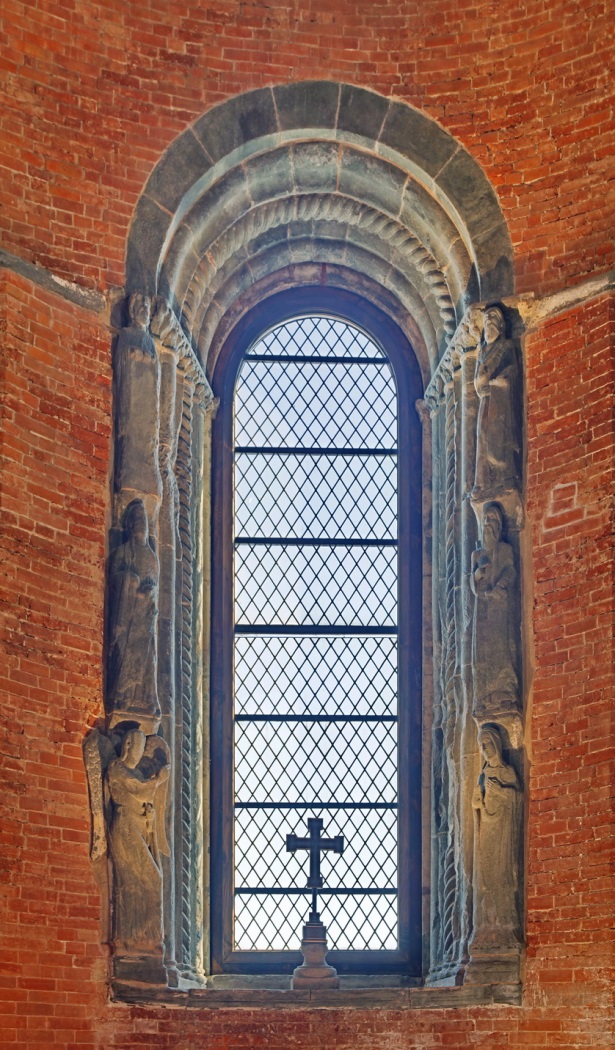 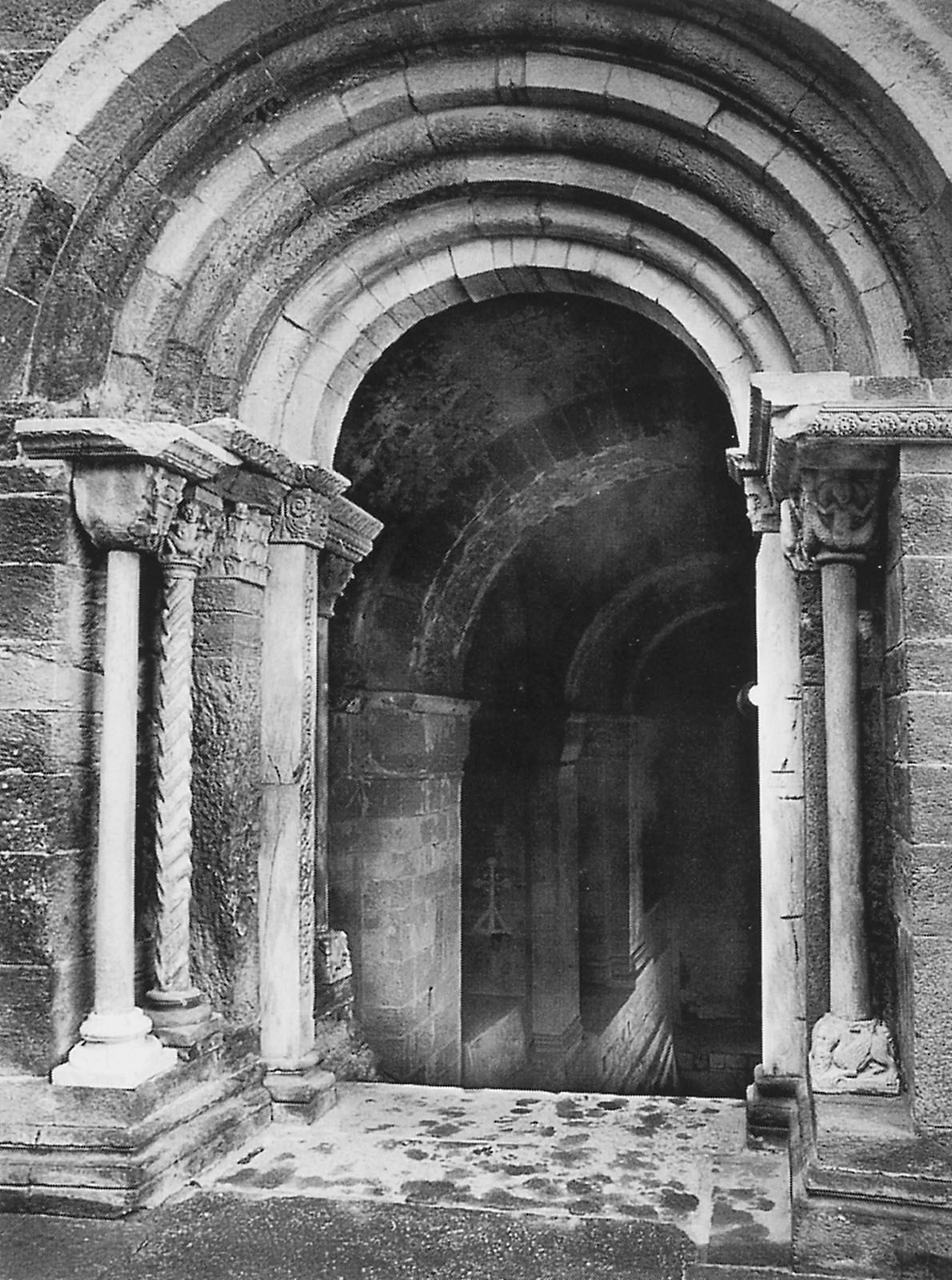 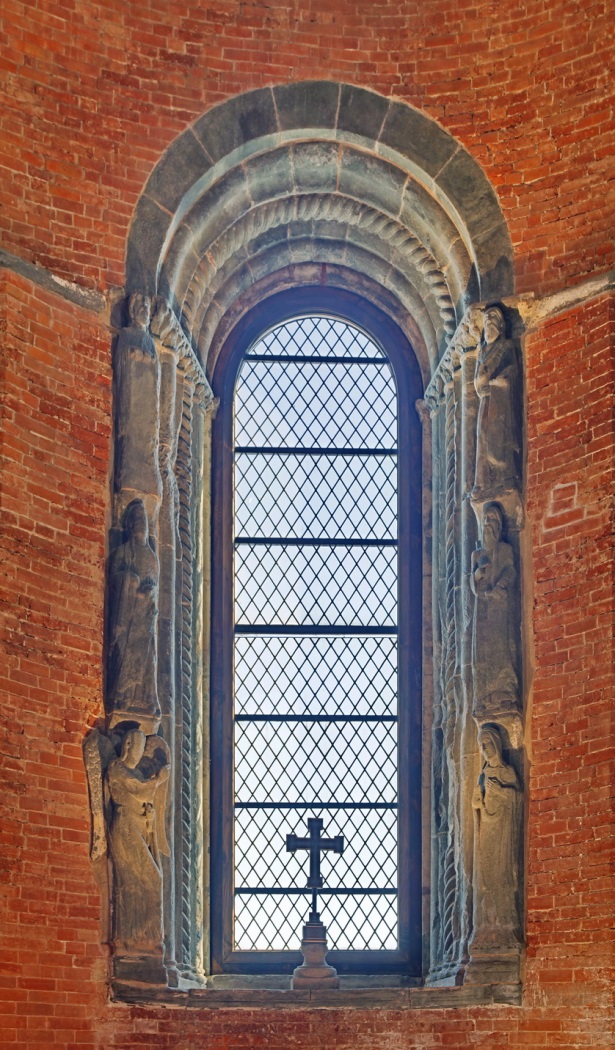 Piacenza                                                      Sagra di San Michele
Königslutter
Verona
Sagra di San Michele
Ferrara
Piacenza
Cremona
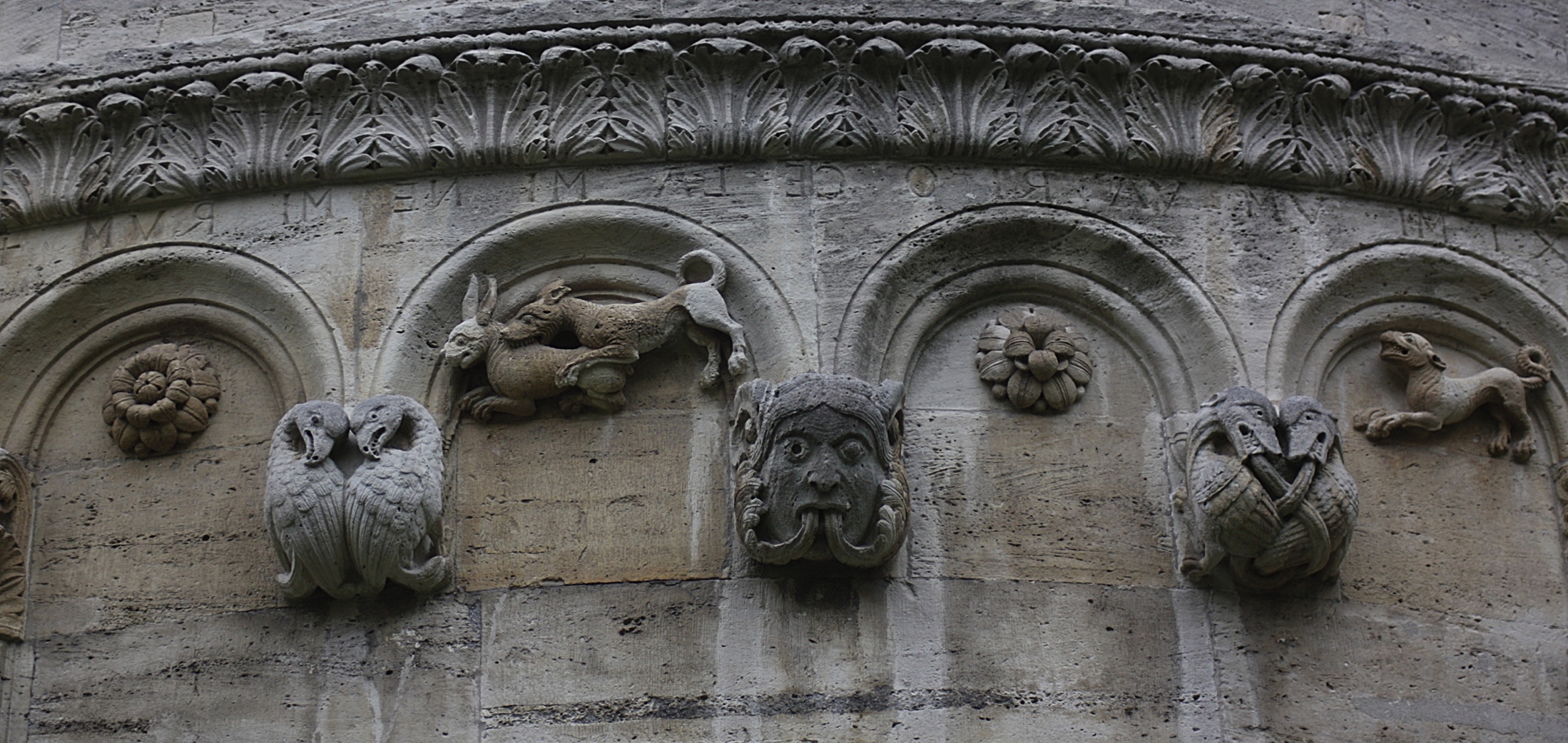 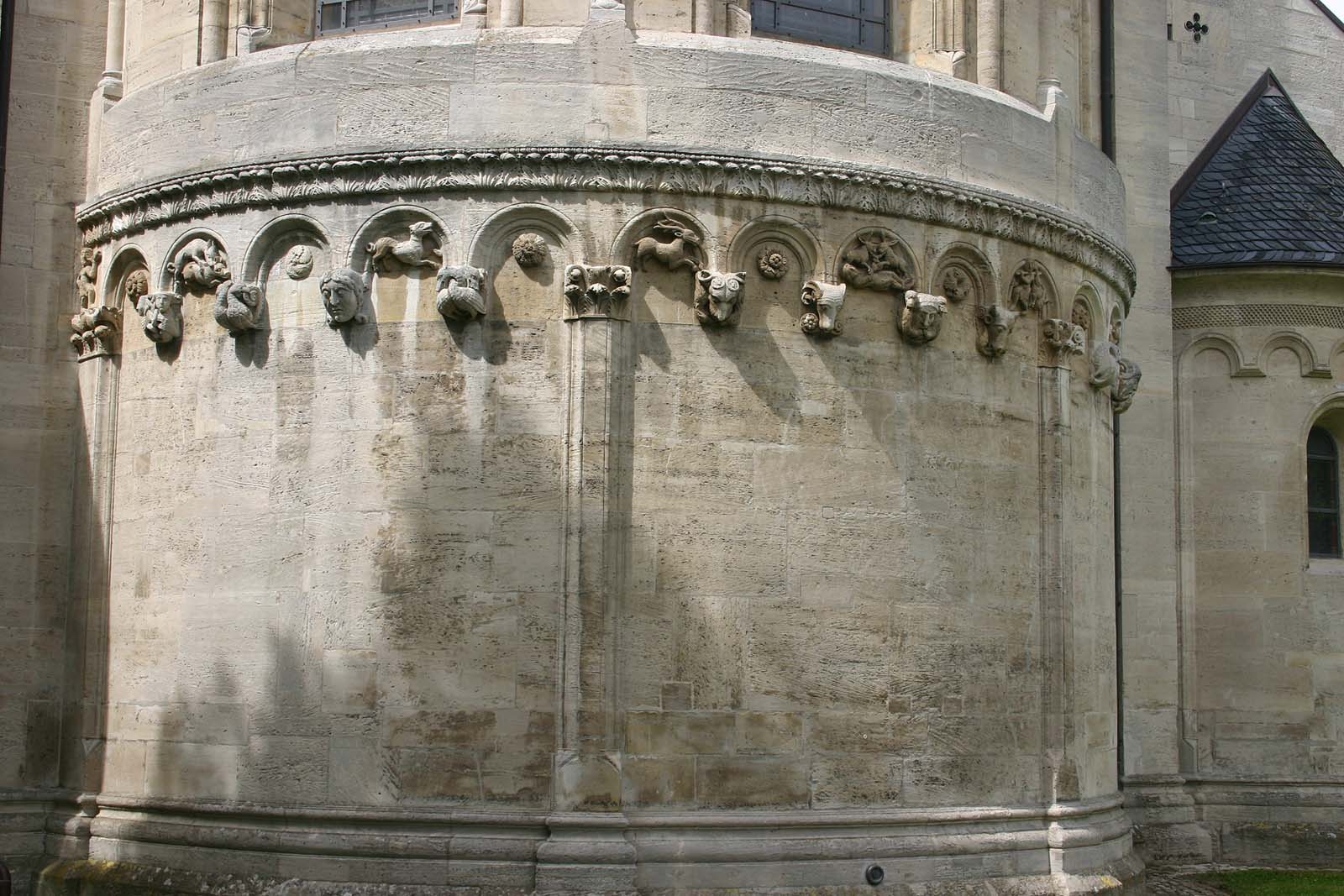 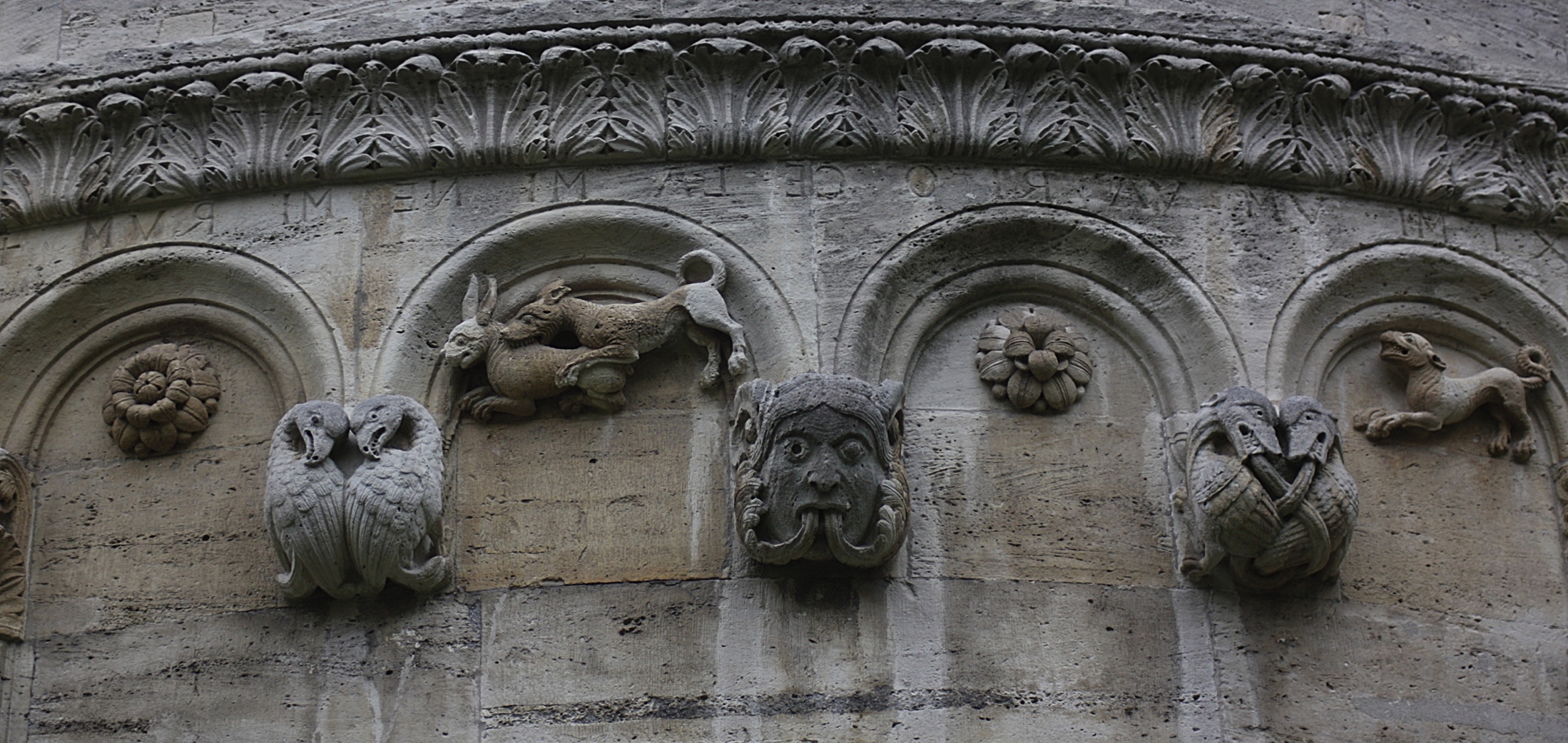 Königslutter
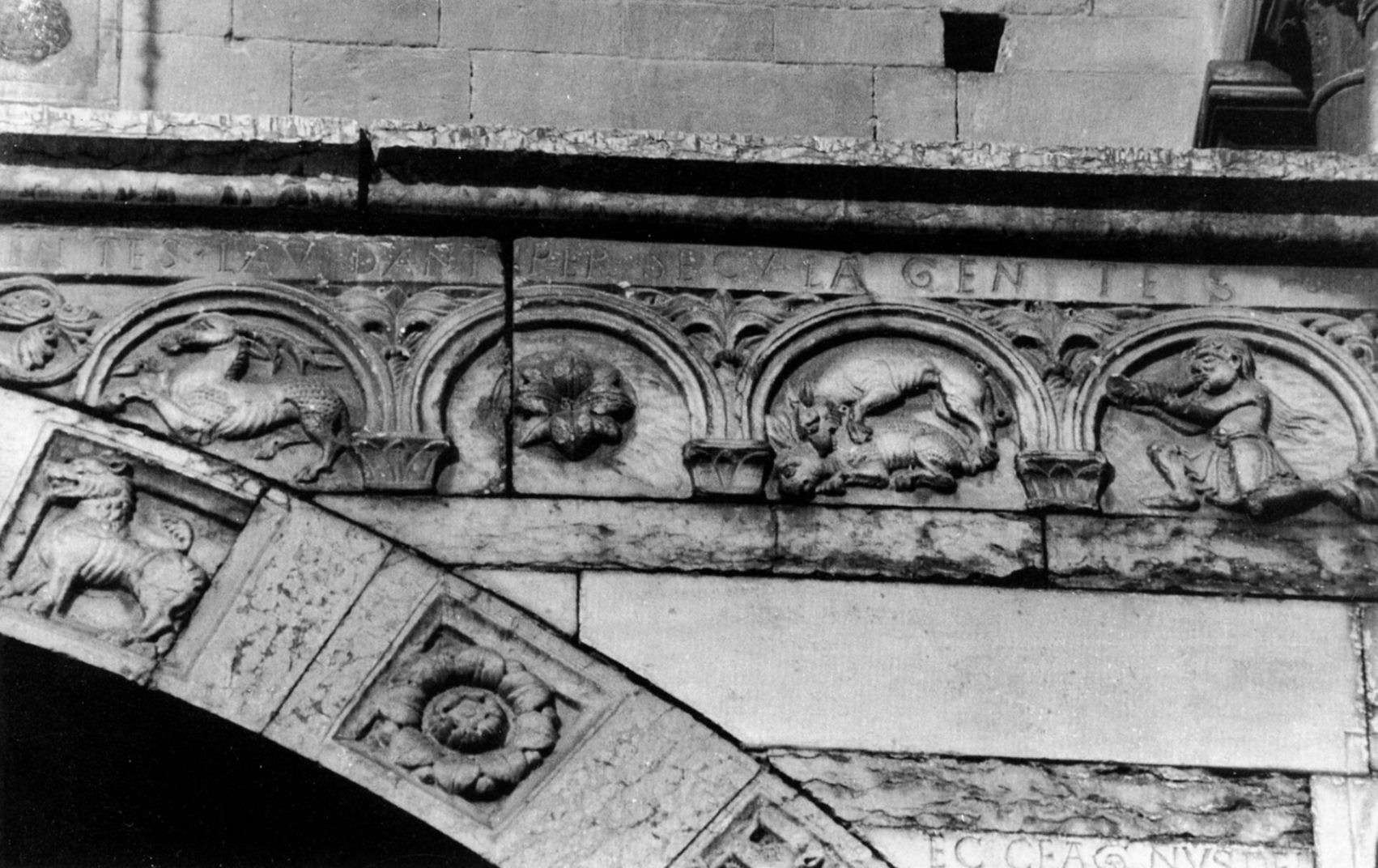 Verona
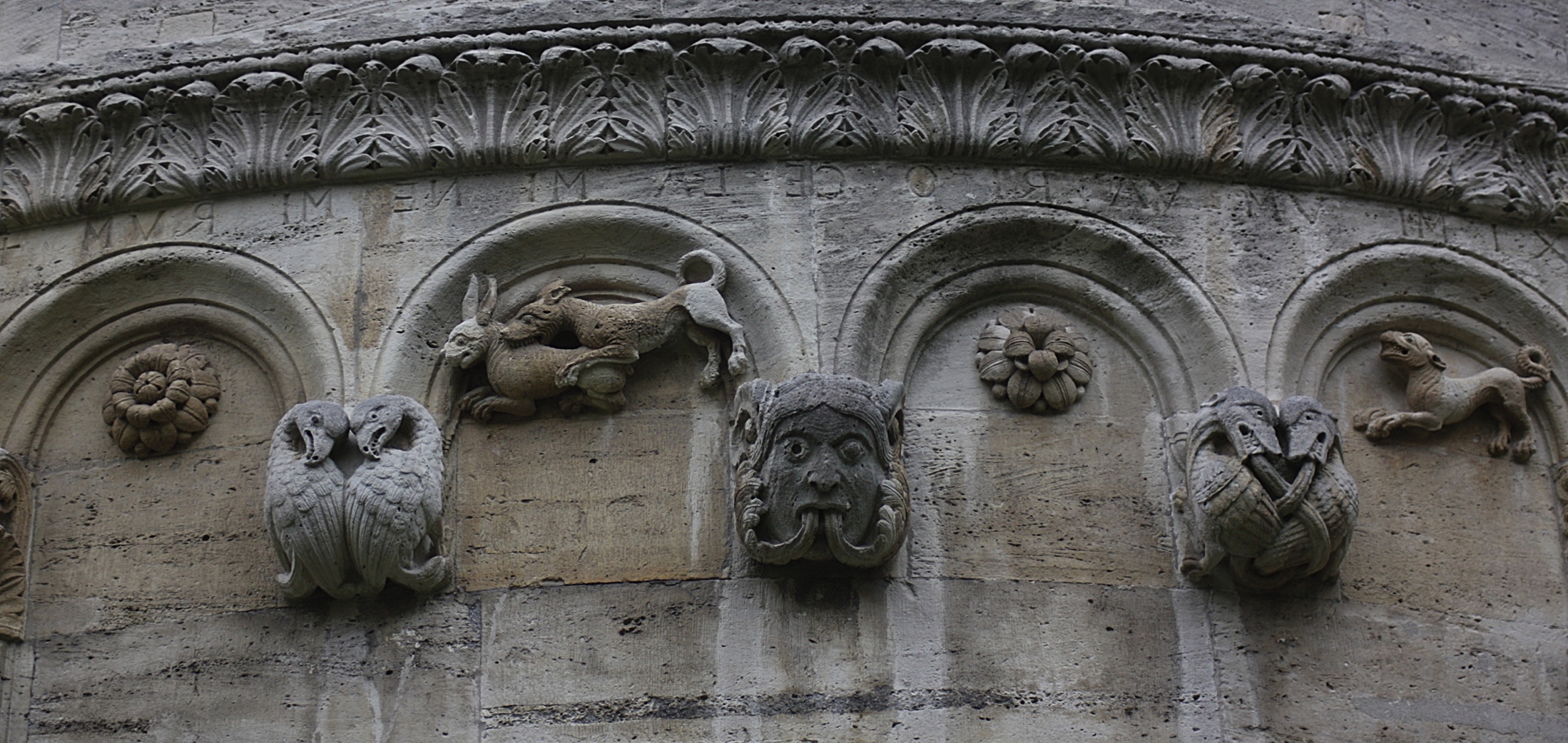 Königslutter
Ferrara
Königslutter
Verona
Sagra di San Michele
Ferrara
Piacenza
Cremona
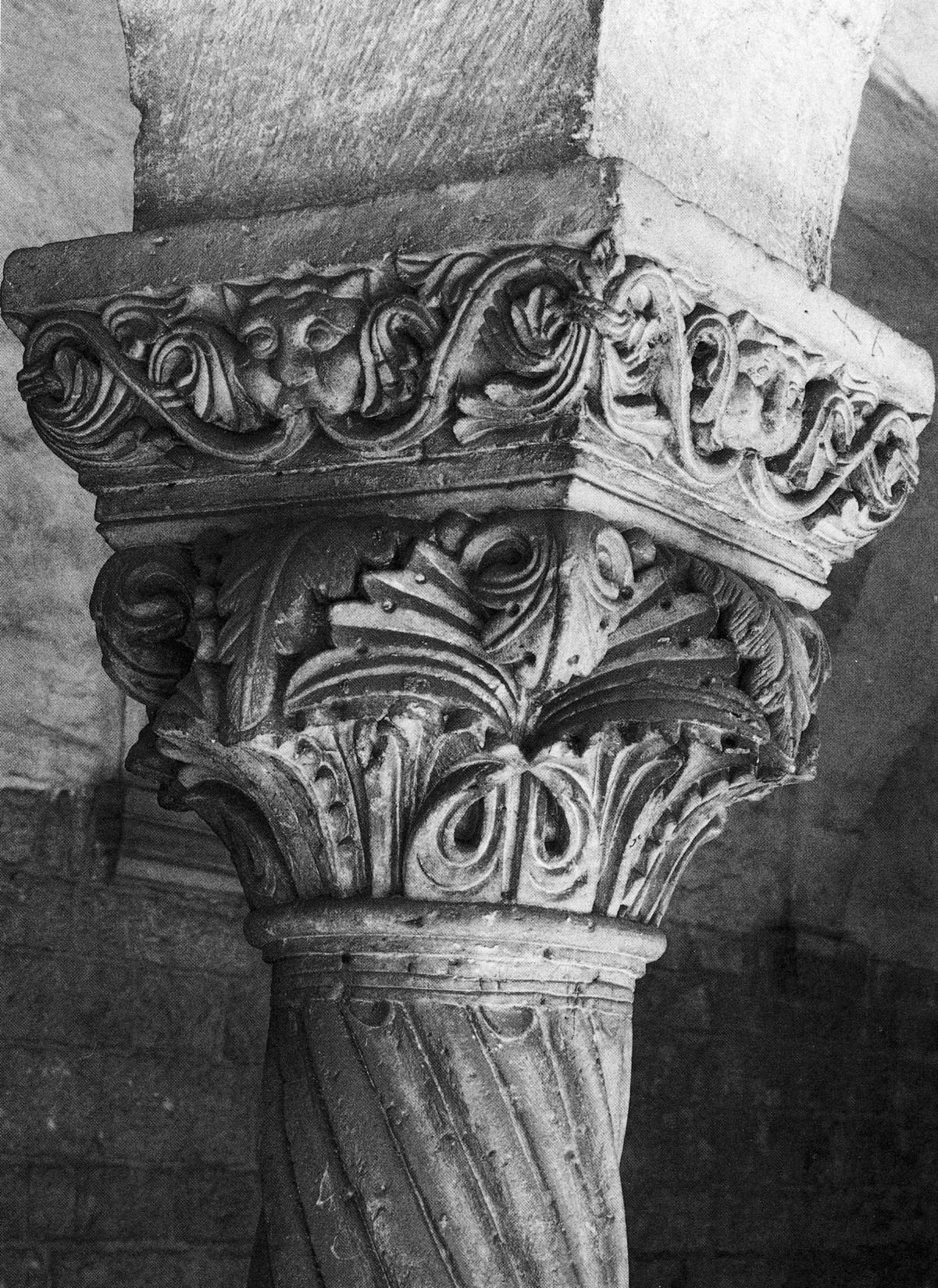 Hildesheim, nach 1186
Königslutter, ca. 1135-40
Königslutter
Verona
Sagra di San Michele
Ferrara
Piacenza
Cremona